КРИЗИС КАК ВЫЗОВ
ПОЧЕМУ ПРИ ДЕФИЦИТЕ БЮДЖЕТА НУЖНО ВКЛАДЫВАТЬСЯ В МУЛЬТИМЕДИА
[Speaker Notes: Кризис как вызов. 
Почему при дефиците бюджета нужно вкладываться в мультимедиа
 
Пять тезисов, зачем вам это нужно:
 
1. "Деньги были, деньги будут, сейчас денег нет" - в каждой шутке есть доля правды. Когда нам казалось, что денег нет, на самом деле мы были на пике нашего финансового благополучия. С деньгами сделает любой, без денег - только самый умный. В кризисные времена умные начинают выше цениться, и это наш шанс, если мы знаем больше других и уметь применить знания в нужный момент, создавать вероятности тогда, когда шансов на прорыв, казалось бы, не остается . Новые технологии в сочетании с гибкими и любознательными мозгами при дефиците бюджета - тот самый шанс прорваться.
 
2. Технократы придумали столько инструментов, которые почти ничего не стоят, что нам остается только насыщать программные оболочки контентом и выбрасывать на рынок. Как ни странно, на рынке есть ниши, в которых есть спрос, но там нет контента, чтобы его удовлетворить. Сомневаетесь? Посмотрим на цифры. 
 
 3. Не только технологии создания нетривиального контента вполне доступны в кризис, но и средства их доставки. Пользователь готов и может потреблять интерактивный мультимедийный контент в массовом порядке. Опять сомневаетесь? Давайте и тут посмотрим на цифры. 
 
4. Что мы все будем делать, когда кризис закончится и жизнь наладится? Те, кто сидел и плакал, могут продолжить это занятие. Те, кто использовал кризисное время, чтобы увеличить свою профессиональную капитализацию, будут востребованы на новом витке куда более, чем демотивированные и неконкурентоспособные с точки зрения знаний и накопленного опыта. Накапливать опыт и делать пилотные супер-проекты именно сейчас полезно для имиджа и будущей капитализации.
 
5. Теперь посчитаем, что нужно иметь или приобрести, чтобы а) попытаться выживать сейчас, используя возможности в пустующих нишах, б) узнать и научиться делать то, что востребовано рынком, в) быть полностью готовым к тому, что жизнь когда-нибудь наладится.]
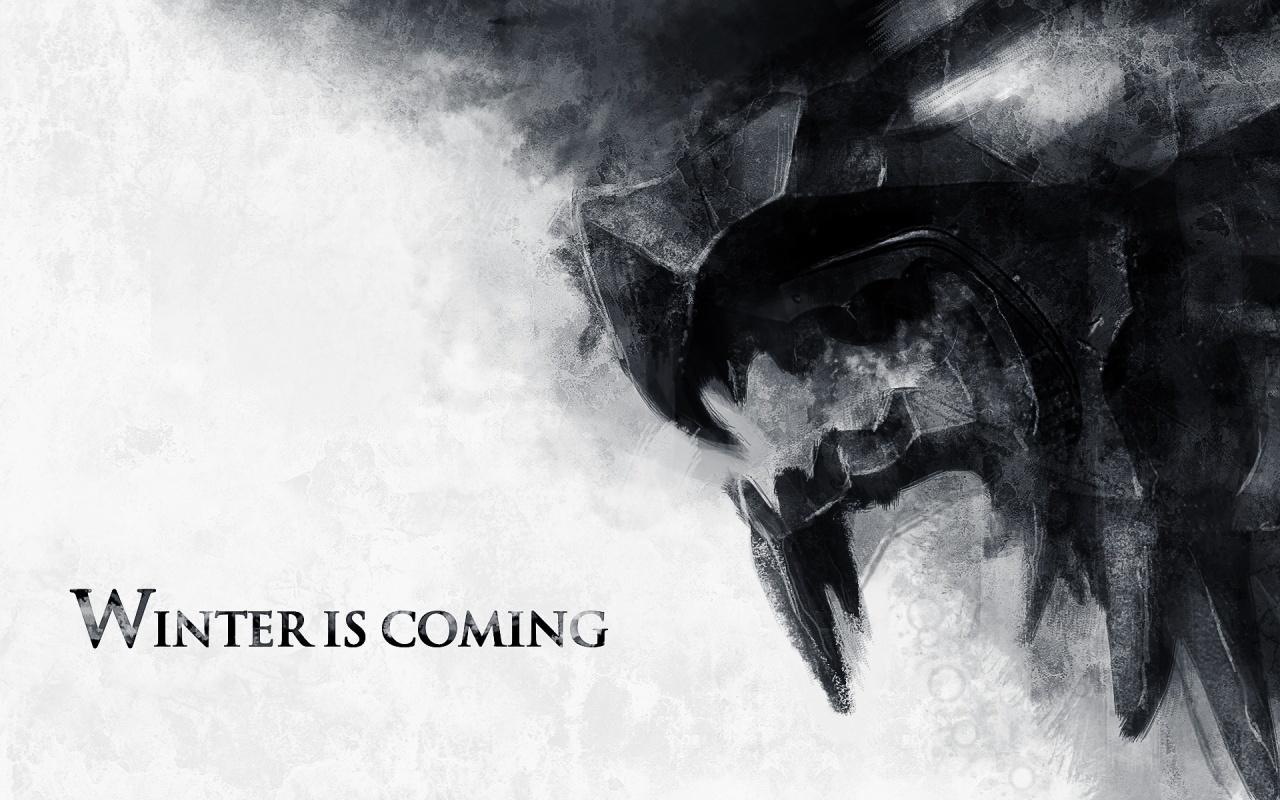 ?
Или есть повод для оптимизма?
Для оптимизма есть сразу 4 повода:
Растет рынок «тяжелого» контента – видео.

Растет рынок «умных» устройств – смартфоны и смарт-телевизоры.

Растет рынок удобных способов доставки «тяжелого» контента на «умные» устройства.

Растет время, потраченное аудиторий на потребление контента.
Что делать:
попытаться выживать сейчас, используя возможности в пустующих нишах, 

узнать и научиться делать то, что востребовано рынком, 

использовать ум и изворотливость, когда нет ресурсов,

быть полностью готовым к тому, что жизнь когда-нибудь наладится.
Для кого:
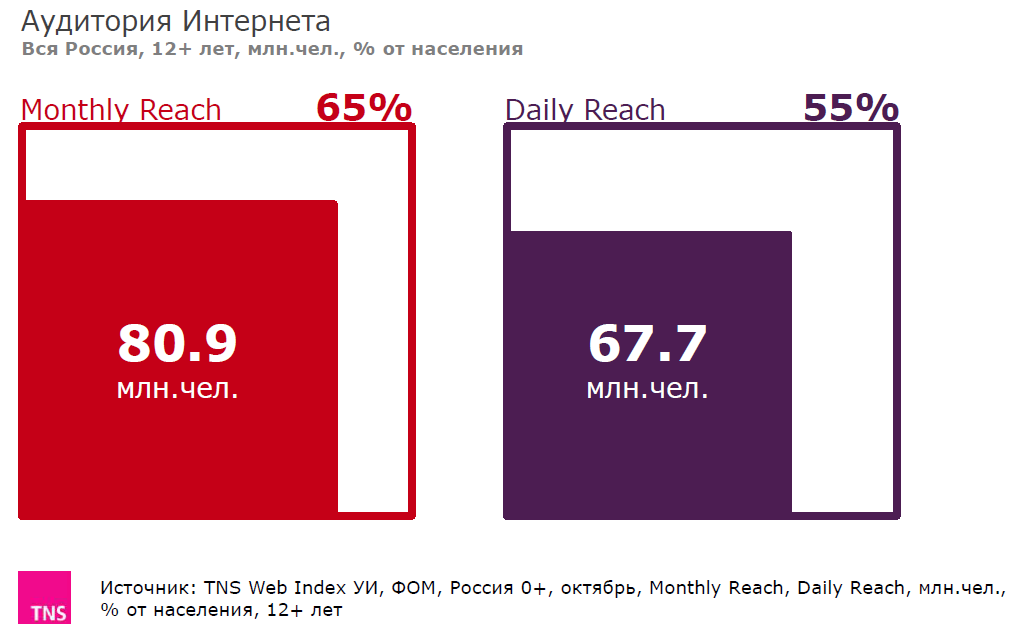 27.11.2014
Москва, МГУ
5
Что именно потребляет аудитория
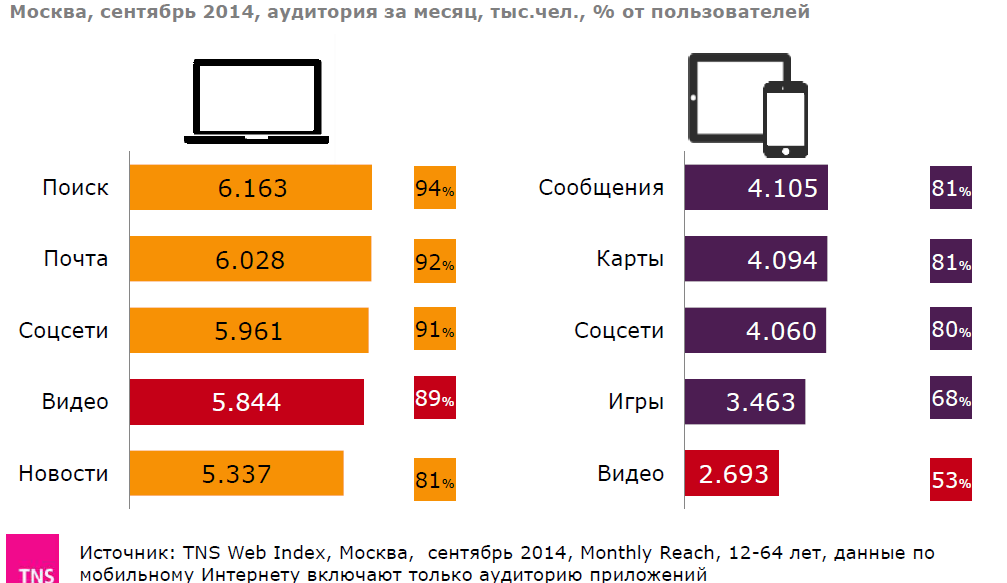 Как потребляет аудитория
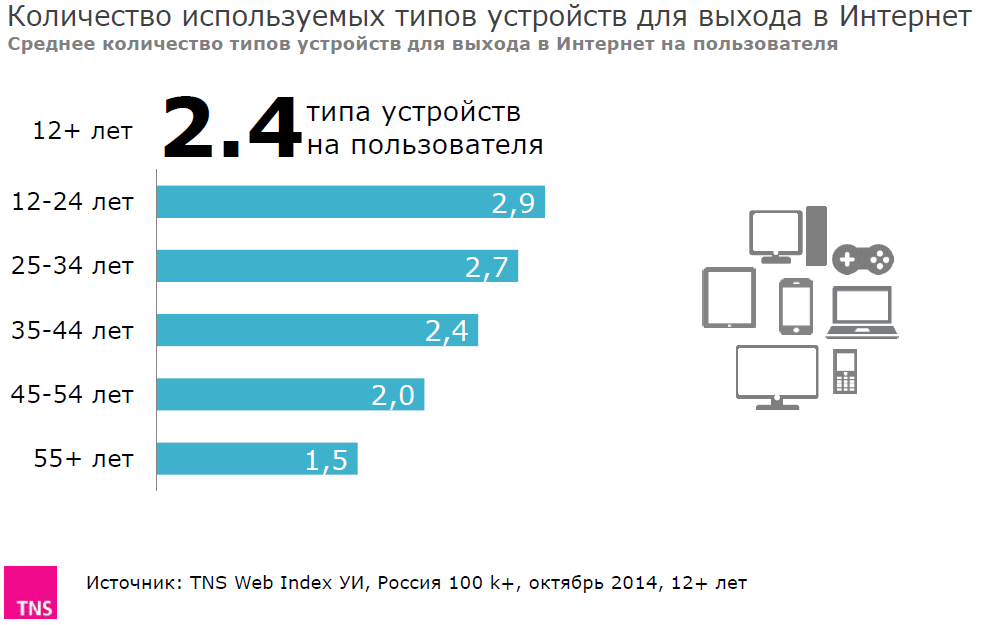 Одновременное использование нескольких устройств
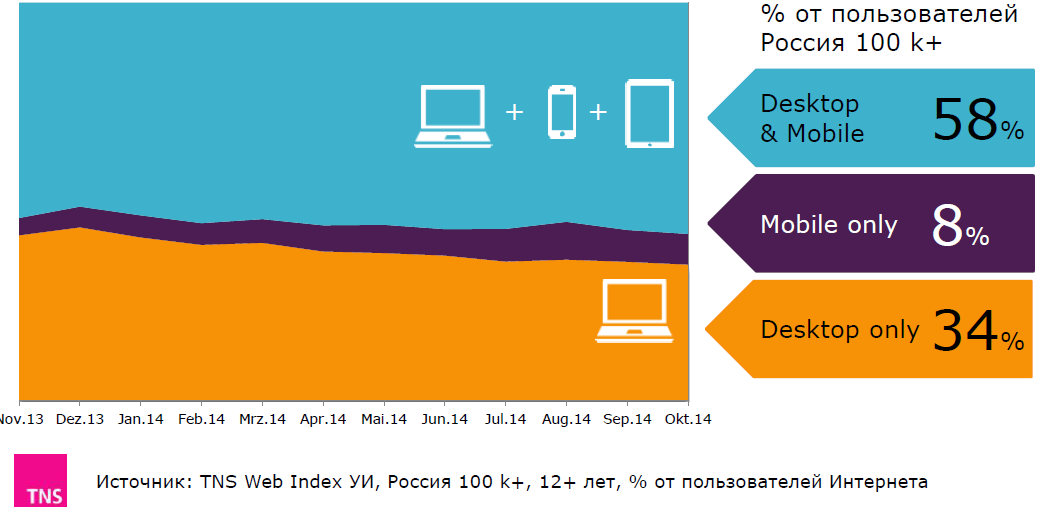 Что было раньше – мультиплатформенность или многозадачность?
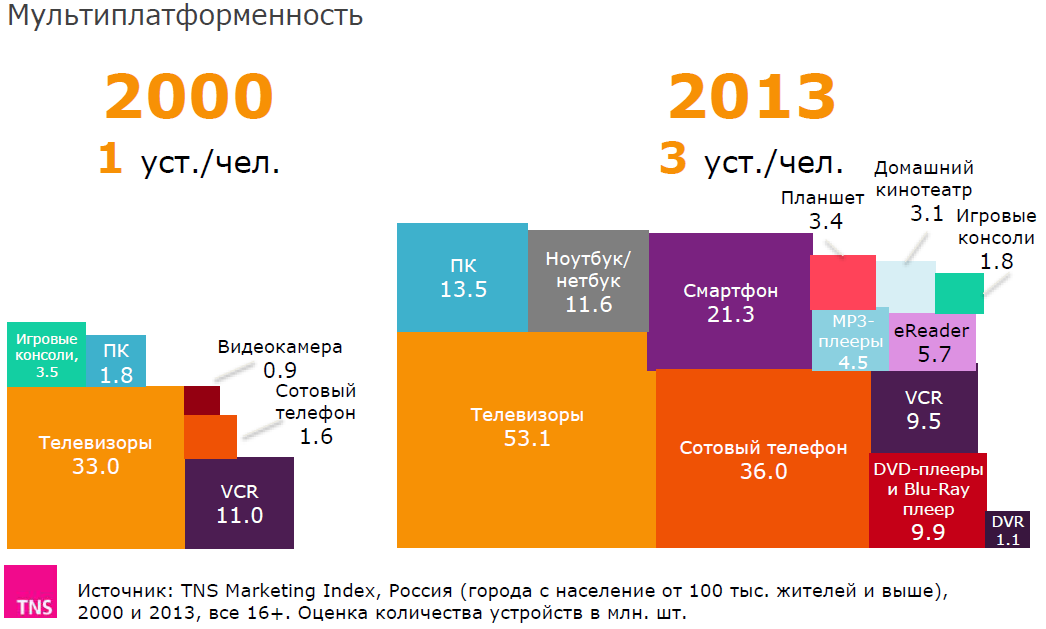 Слушают? Смотрят? Читают? …снимают, пишут и еще + 100 500....
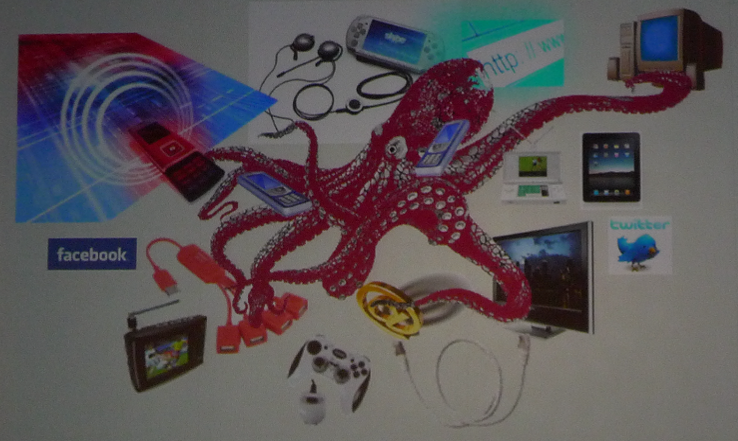 11
Так вот почему мультимедиа
Медиа вынуждены стать универсальными, потому что таким стал потребитель контента. Он уже не читатель, зритель или слушатель - он одно, второе и третье. И он сам уже медиа!

 Медиа конкурируют за своего потребителя не между собой, а с ним самим за его время. Поэтому – фотографии на радио и твиты в телевизоре. Все в одном месте во всех форматах. 

 Может быть, этого не случилось с вашим СМИ, но уже случилось с вашим потребителем.
Онлайн-видео: тренды
популярность новых устройств, подходящих для просмотра онлайн-видео (кроме традиционных компьютеров): смартфоны, планшеты, smartтелевизоры;

определенные успехи в борьбе с нелегальным контентом и рост потребительского спроса на платный контент;
рост вовлеченности пользователей благодаря интерактивным возможностям - выбирать контент по интересу, комментировать и обмениваться мнениями;

развитие платежных систем, которые позволяют приобретать платный контент удобным для пользователей способом;

развитие сетей 3G и LTE, которые позволяют потреблять онлайн-видеоконтент максимально комфортно на высокой скорости без прерываний;

рост популярности телевизоров Smart TV (наиболее защищенный канал для монетизации цифрового легального контента по платным не рекламным моделям - «Видео по запросу» с разовой оплатой возможности просмотра», «Видео по запросу», предоставляемое на условиях подписки», «Приобретение пользователем цифровой копии контента либо бессрочная аренда единицы контента»).
J’son & Partners Consulting , ноябрь 2014. Результаты исследования рынка онлайн-видео России в рамках отчета «Развитие рынка цифрового контента в России и мире. Результаты 2013 года».
Онлайн-видео: цифры
Число уникальных зрителей, смотрящих видео в Рунете, по итогам первого полугодия 2014 г. - 63,7 млн. уникальных зрителей, проникновение - 45%. (или 73 млн, 51%)*

Видеореклама – в 2014 г. + 50%, в 2015 + 40% (на фоне общего снижения на рынке на 10-20%.** 

Объем рынка онлайн-видео в России в 2016 году достигнет 341 млн долл. со среднегодовым темпом роста CAGR +36% ***




TNS*
Консолидированный прогноз GPMD и Vi**. 
J'son & Partners Consulting***.
Онлайн-видео: аудитория
Мобайл
Десктоп
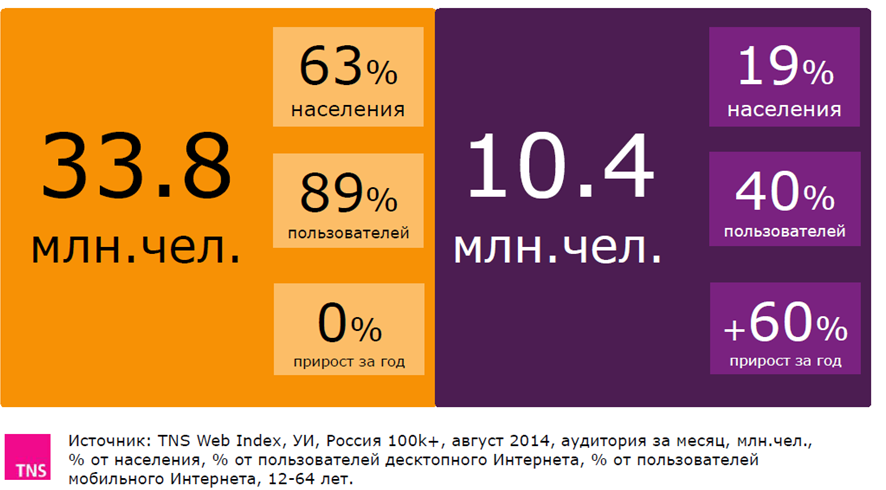 Онлайн-видео: транспорт
27.11.2014
Москва, МГУ
16
Какая реклама в тренде?
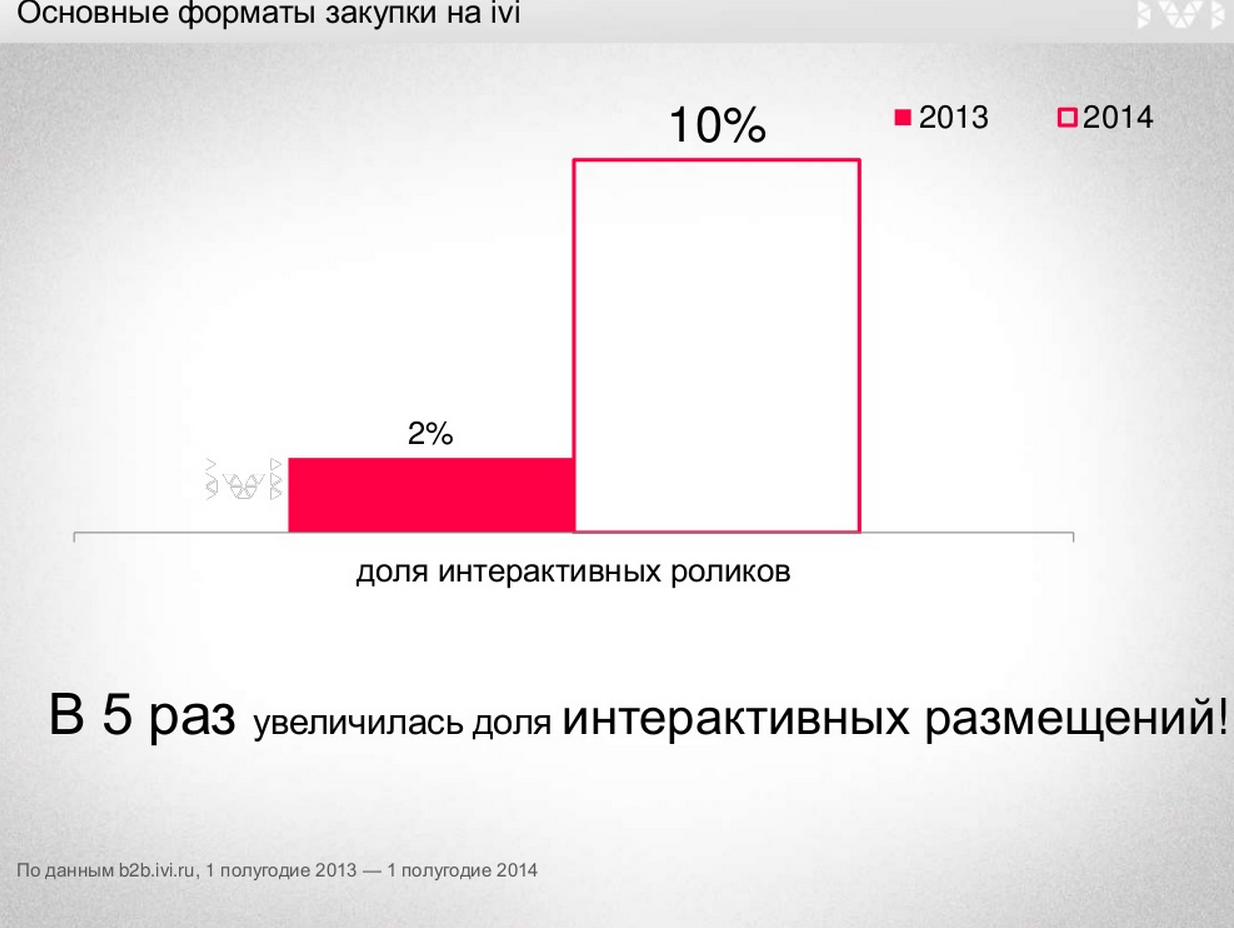 Интерактивная реклама: сравним показатели
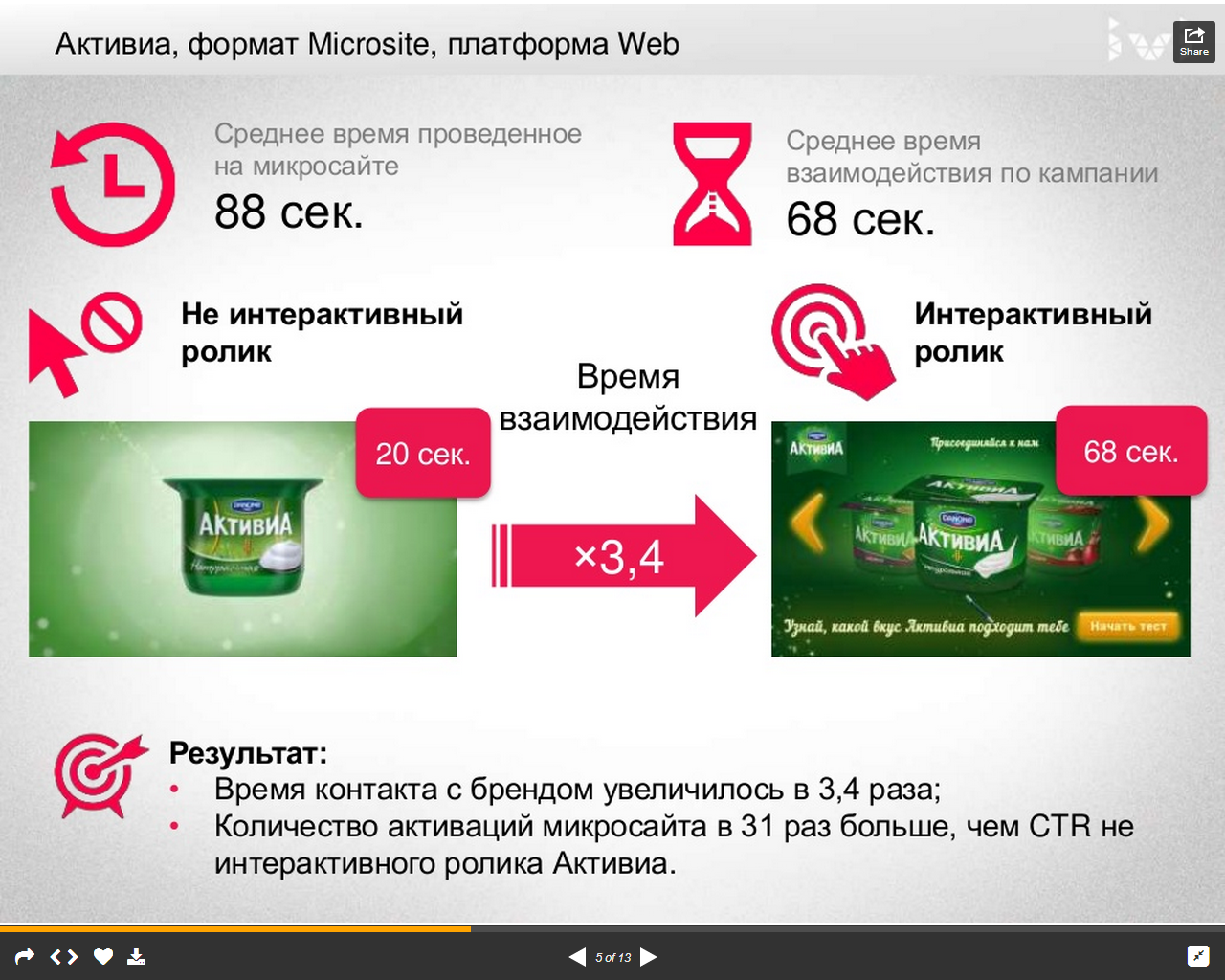 Примеры интерактивной рекламы
http://www.youtube.com/user/HondaVideo
http://www.youtube.com/user/Starbucks/Starbucks
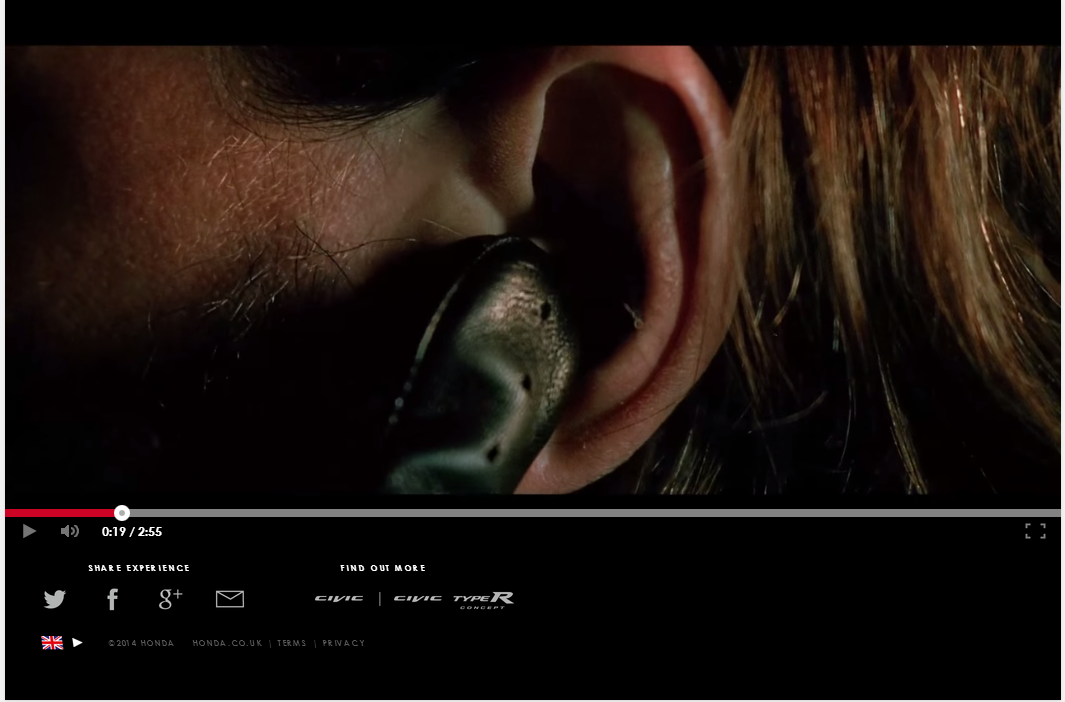 С деньгами сделает любой, без денег - только самый умный
Кризис – шанс для умных и изворотливых, потому что все остальные съели свои деньги.

Готовые технологии + ваш креатив = шанс прорваться. 
	Вопрос – куда  Ищем ниши!
 
Нишевый спрос + кастомизированный контент = положительное сальдо.

Креативный актуальный продукт + доступные средства доставки =  хороший аудиторный отклик. 

Аудитория + репутация = высокий старт после кризиса.
Спасибо за внимание!Ирина Савченкоsavchenkoirina2014@gmail.com